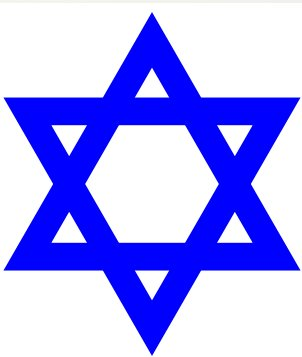 Ch. 2.5 Ancient Hebrews and the birth of Judaism
Religion
Monotheistic
Unlike other religions, believed everyone was equal before God.

Torah
First five books of the Hebrew Bible
Genesis, Exodus, Leviticus, Numbers, and Deuteronomy.

Talmud
Came much later and included additional customs and traditions.
Lineage
Abraham made a covenant
Father of the Israelites

Patriarch of the Hebrew Nation
Lineage
Patriarchal Society:
father is the head of family life
Males are dominate in society
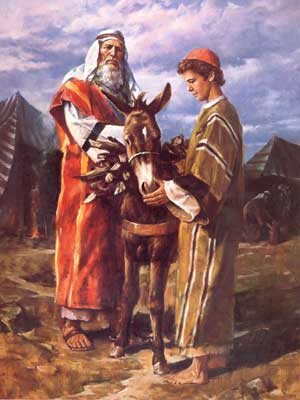 Abraham

Isaac


Jacob


Twelve Tribes of Israel
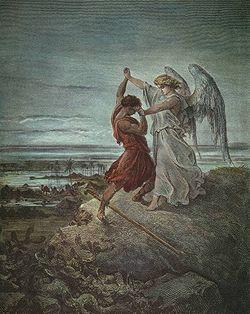 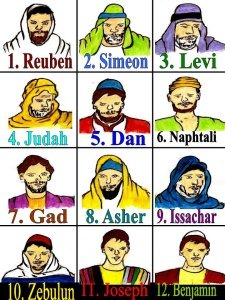 Path To Egypt
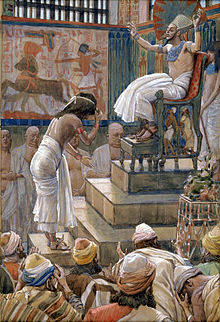 Famine
Slavery
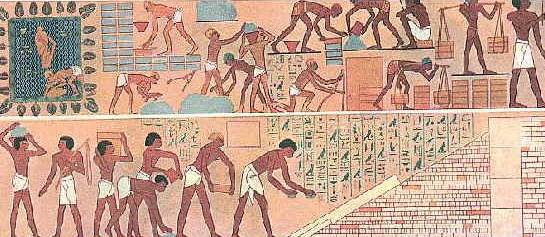 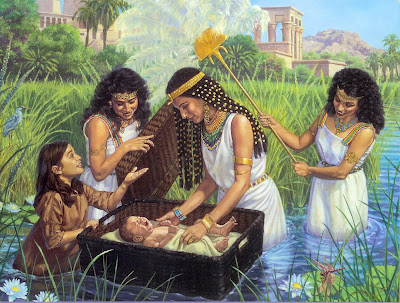 Moses and the Exodus
Slavery
Moses set sail down the river
Adopted by Pharaoh
Raised as Egyptian Prince
Exiled
Chosen by God
10 Plagues
Led Israelite nation from Egypt
10 Commandments
Promised Land
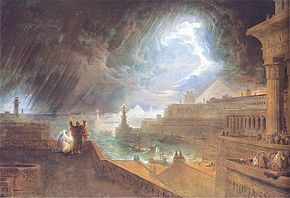 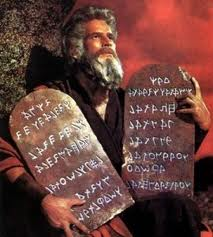 [Speaker Notes: Pharo]
Hebrew Kings
Saul

David

Solomon
Conquered
Babylon (Chaldeans)
Persia
Rome
Diaspora
Jews living outside of Israel
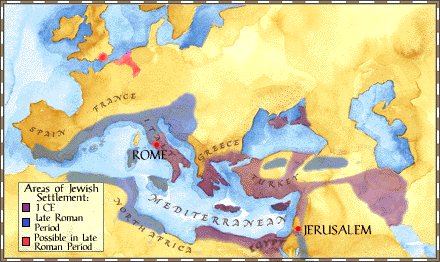 Influences
Christianity
Islam	
Judeo - Christian
http://en.wikipedia.org/wiki/File:Sarah_Abraham.jpg
http://en.wikipedia.org/wiki/Jacob
https://www.google.com/search?as_q=abraham&orq=&tbs=sur:fm&biw=1366&bih=643&sei=n2s_UJTPOZTFqQGit4GADw&tbm=isch#hl=en&tbs=sur:fm&tbm=isch&sa=1&q=10+commandments&oq=10+commandments&gs_l=img.3..0l10.2258.4412.0.4763.15.6.0.9.9.0.124.590.4j2.6.0...0.0...1c.vuK9fa5InWA&pbx=1&bav=on.2,or.r_gc.r_pw.r_cp.r_qf.&fp=c07bdc714a5b29fd&biw=1366&bih=643
http://en.wikipedia.org/wiki/Plagues_of_Egypt
http://moseseditor.blogspot.com/2012/08/moses-actually-has-historical.html
http://www.pbs.org/wgbh/pages/frontline/shows/religion/maps/jewish.html
http://en.wikipedia.org/wiki/Joseph_(son_of_Jacob)
http://www.britam.org/HebrewTypes.html